Multiplying Decimals
Math-Ms.Harrietha
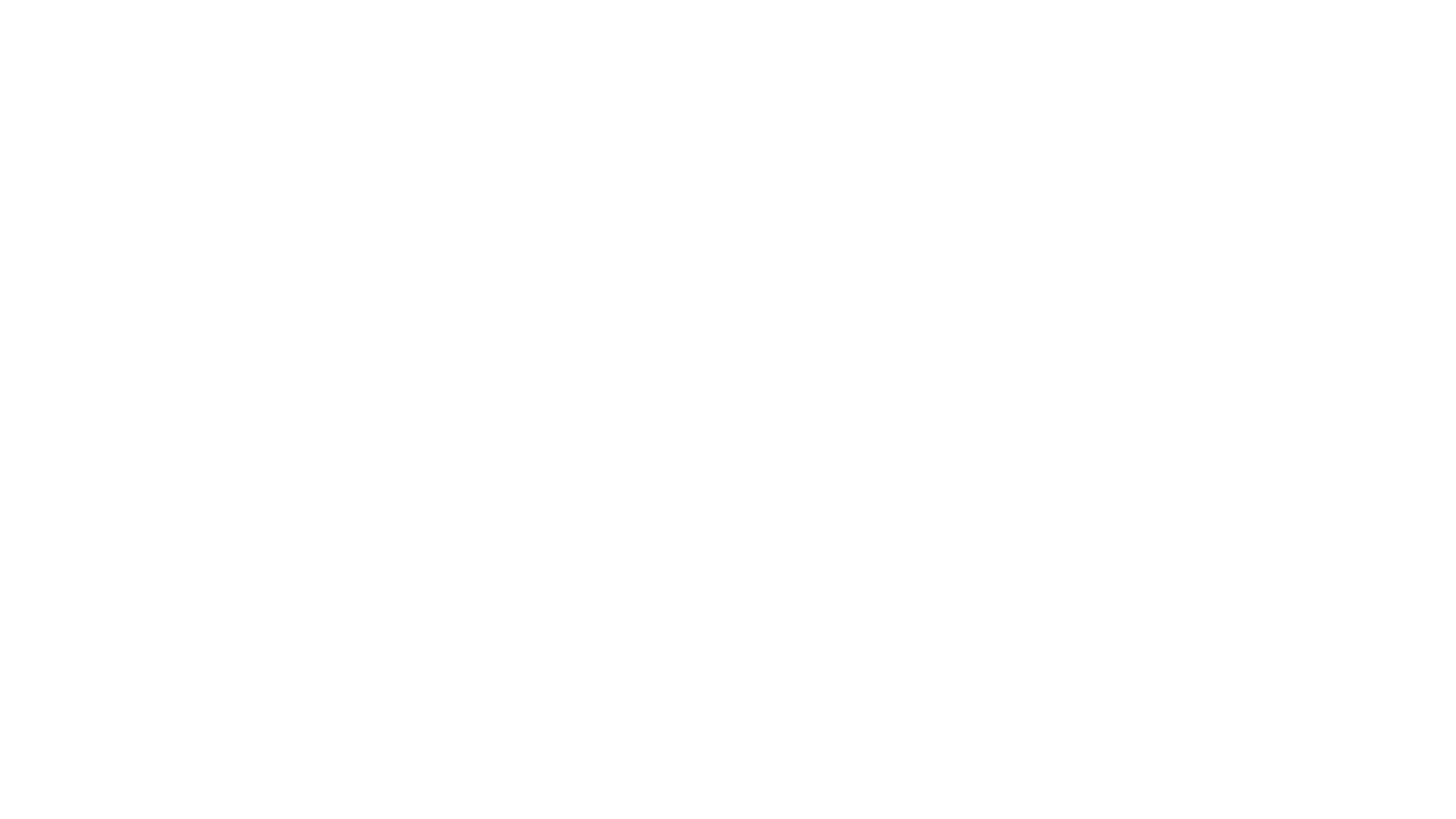 When multiplying decimals it is useful to think about it as whole numbers first.

For example:
 9x7 = 63

Therefore 9 x 0.7 (7 tenths)= 6.3 or 63 tenths

When multiplying a whole number by a number less than 1 (a whole) the answer will always be less than the larger factor. 

Why do you think this is the case?
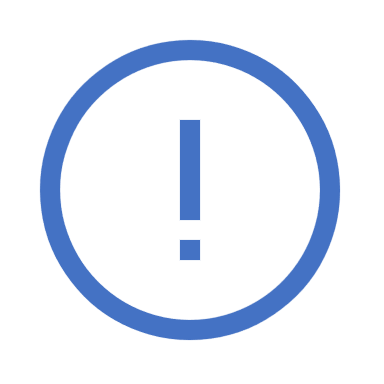 a) When multiplying by the decimal 0.8 the answer will be almost that amount but not quite

b) 2.4 multiplied by an amount will be double the amount with almost another half of it added on. 

Use your calculator to solve and see:
2 x 0.8 =  
3 x 2.4=
Thinking about multiplication of decimals
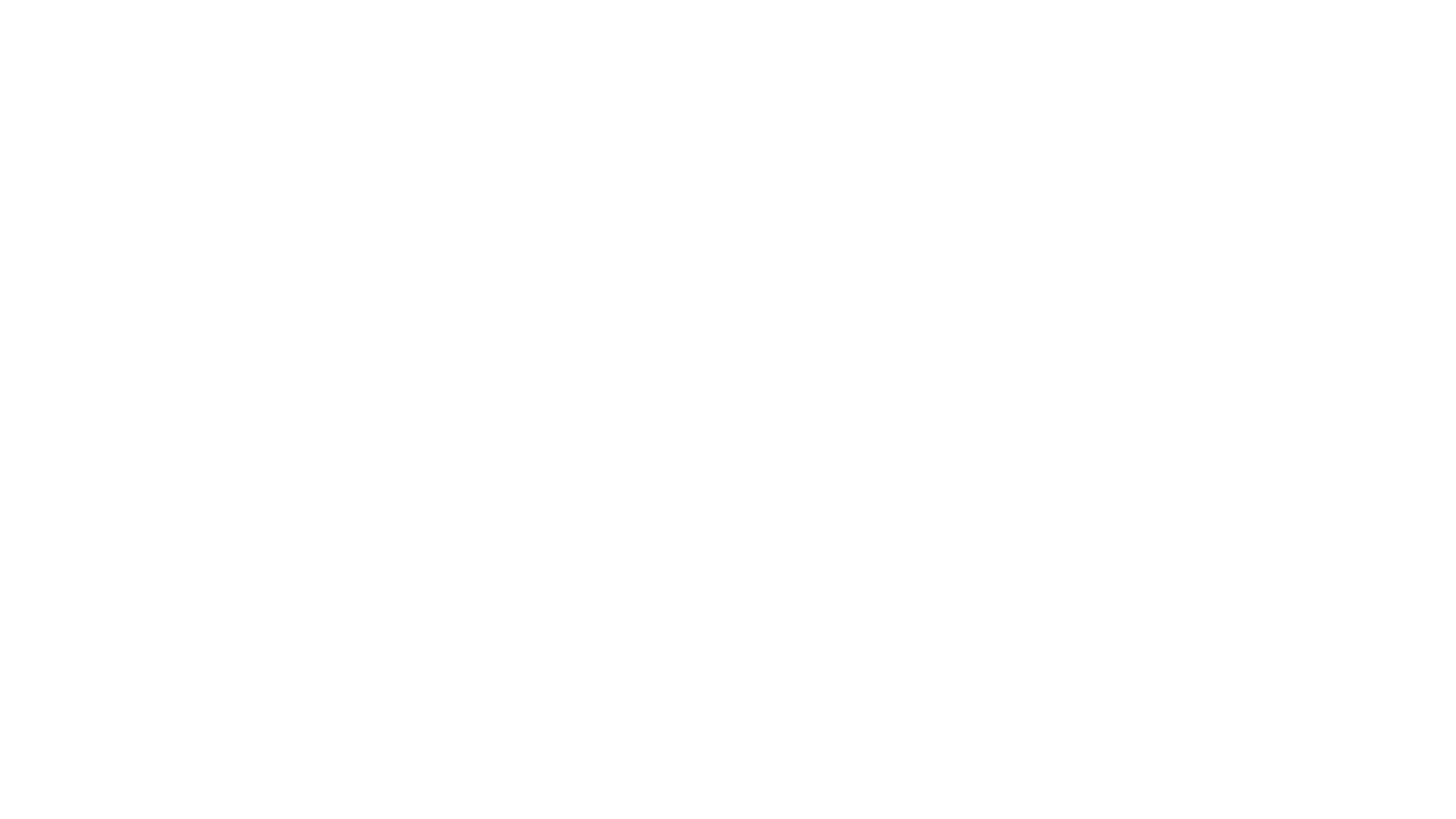 Exit Slip
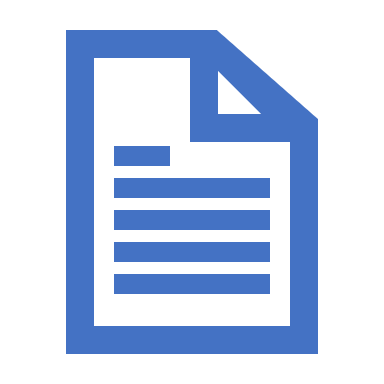 Describe how to calculate 3 x 1.25 by thinking of it as money.
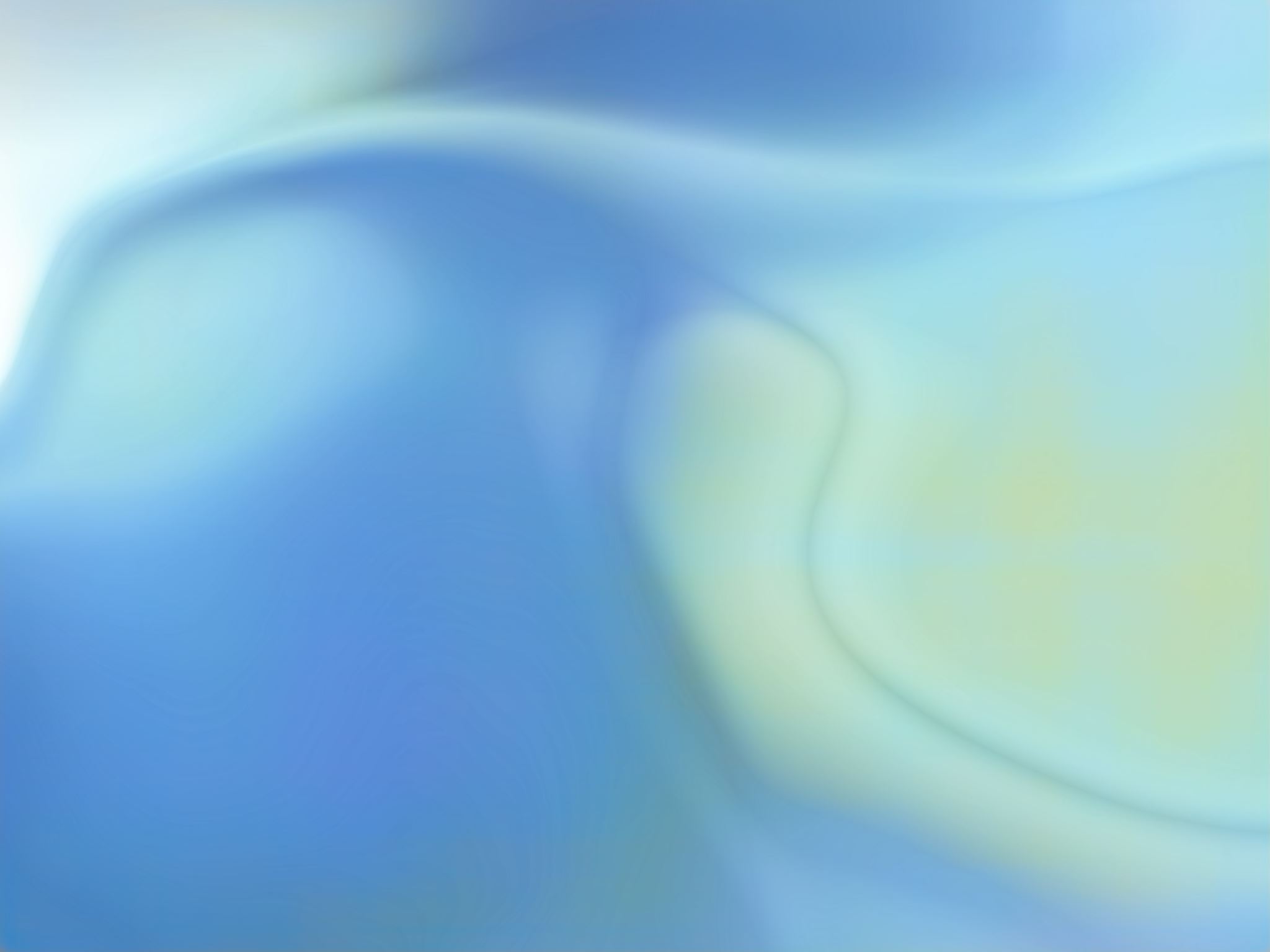 Using Estimation
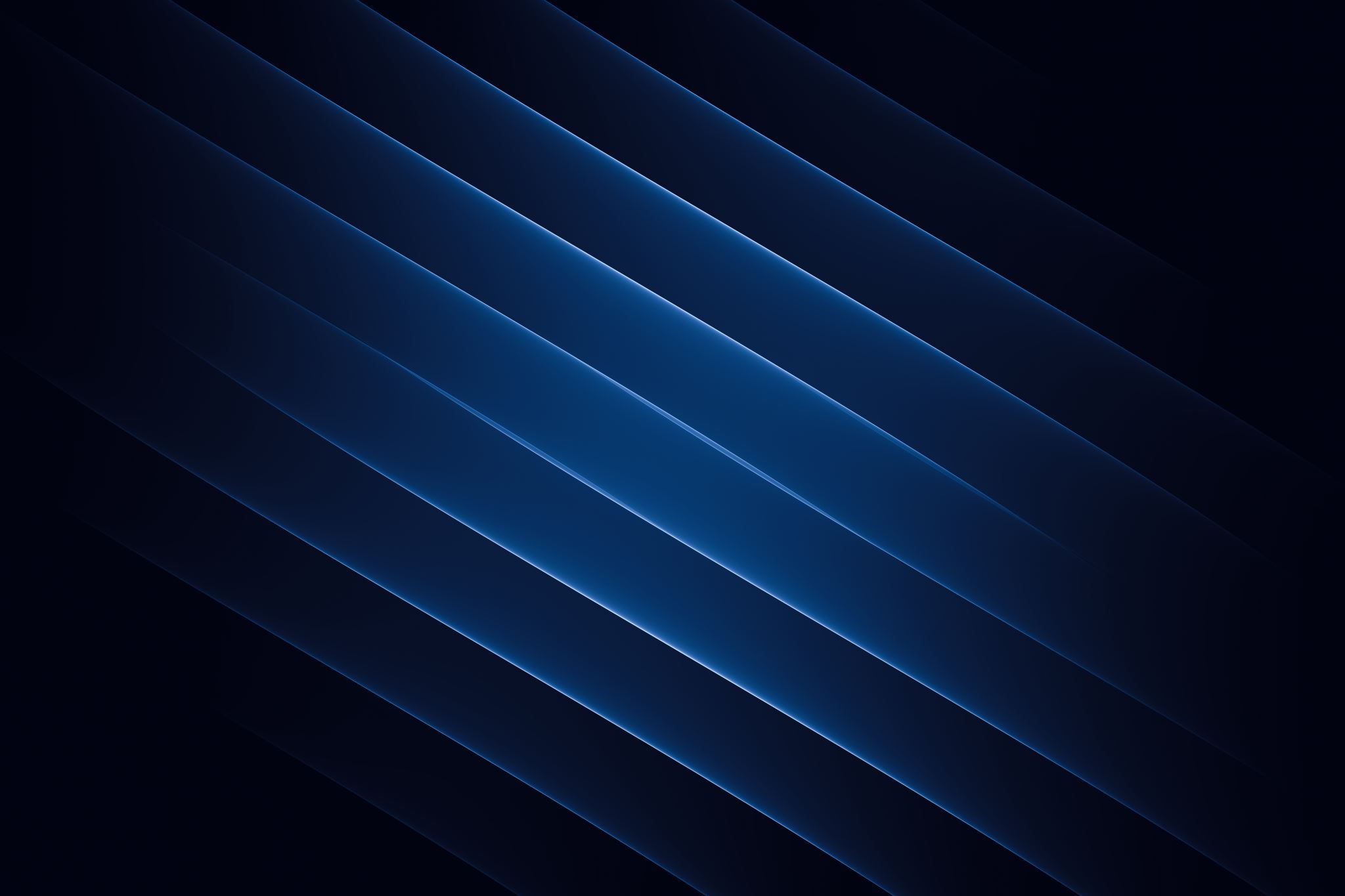 Strategy 1- Using the traditional method
2.4 x 1.4                Estimate:

    24
X  14
Strategy 2- Box Method
2.4 x 1.4                 Estimate:
Strategy 3- Counting Decimal Places
2.4 x 1.4                     Estimate:

   24
X 14
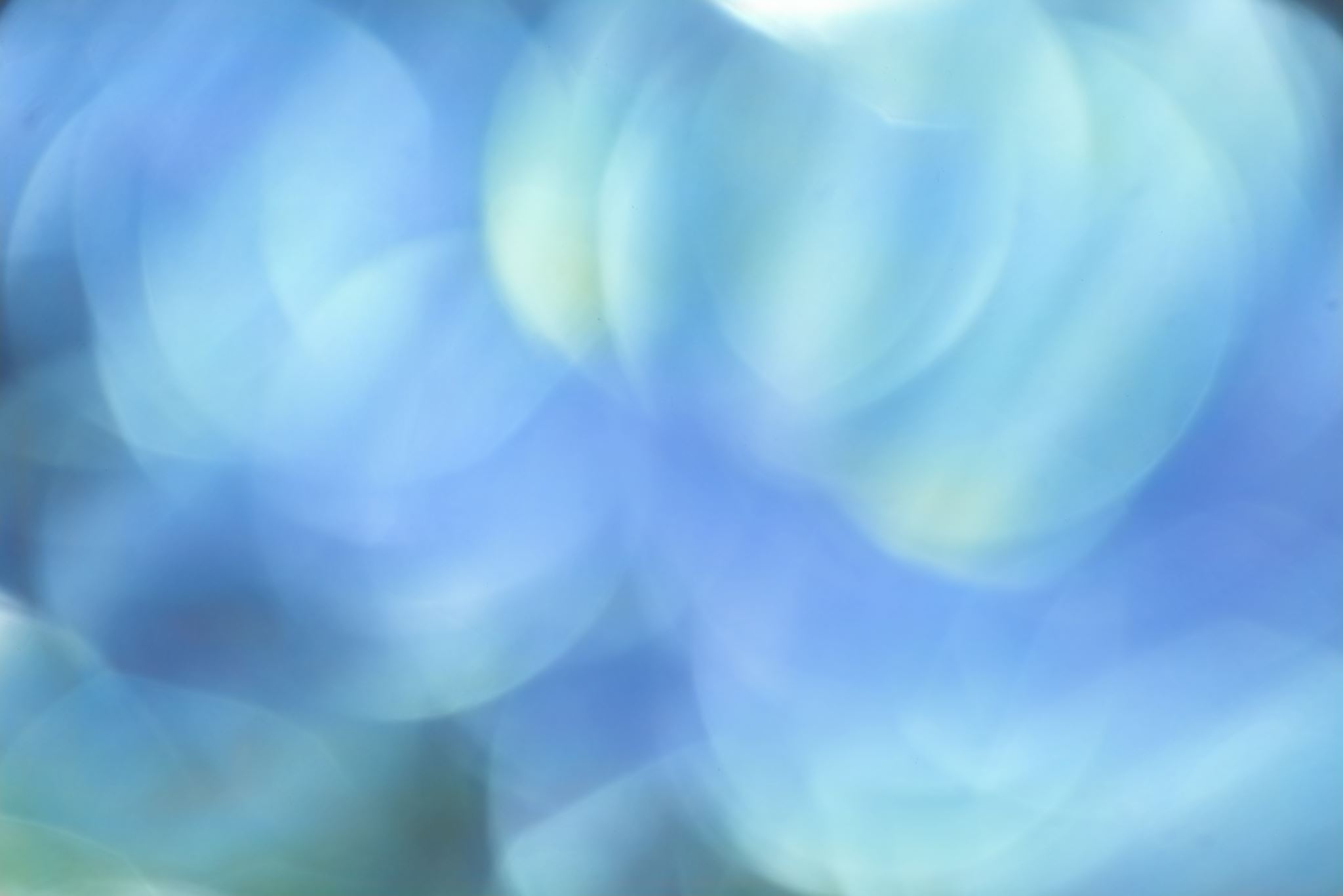 Practice using your method of choice